Marketing from Any Seat in the Library
Chris Boivin

Peace Library System Symposium 2024
May 31, 2024
Library marketing can be hard
Little or no time/money
New/accidental marketers
Hard to get buy-in/expectations
Noise/confusion
📚 librarymarketingbookclub.org
[Speaker Notes: Book club for library marketers
People tell me the things that they most want to solve
These are the things that make marketing difficult]
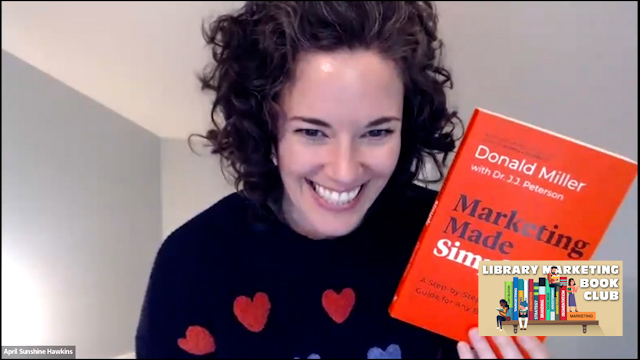 “Marketing should be easy and it should work.” 
– Dr. J. J. Peterson and April Sunshine Hawkins
Marketing Made Simple podcast
librarymarketingbookclub.org
[Speaker Notes: April and J.J. are the hosts of the podcast
Mantra – marketing should be easy and it should work]
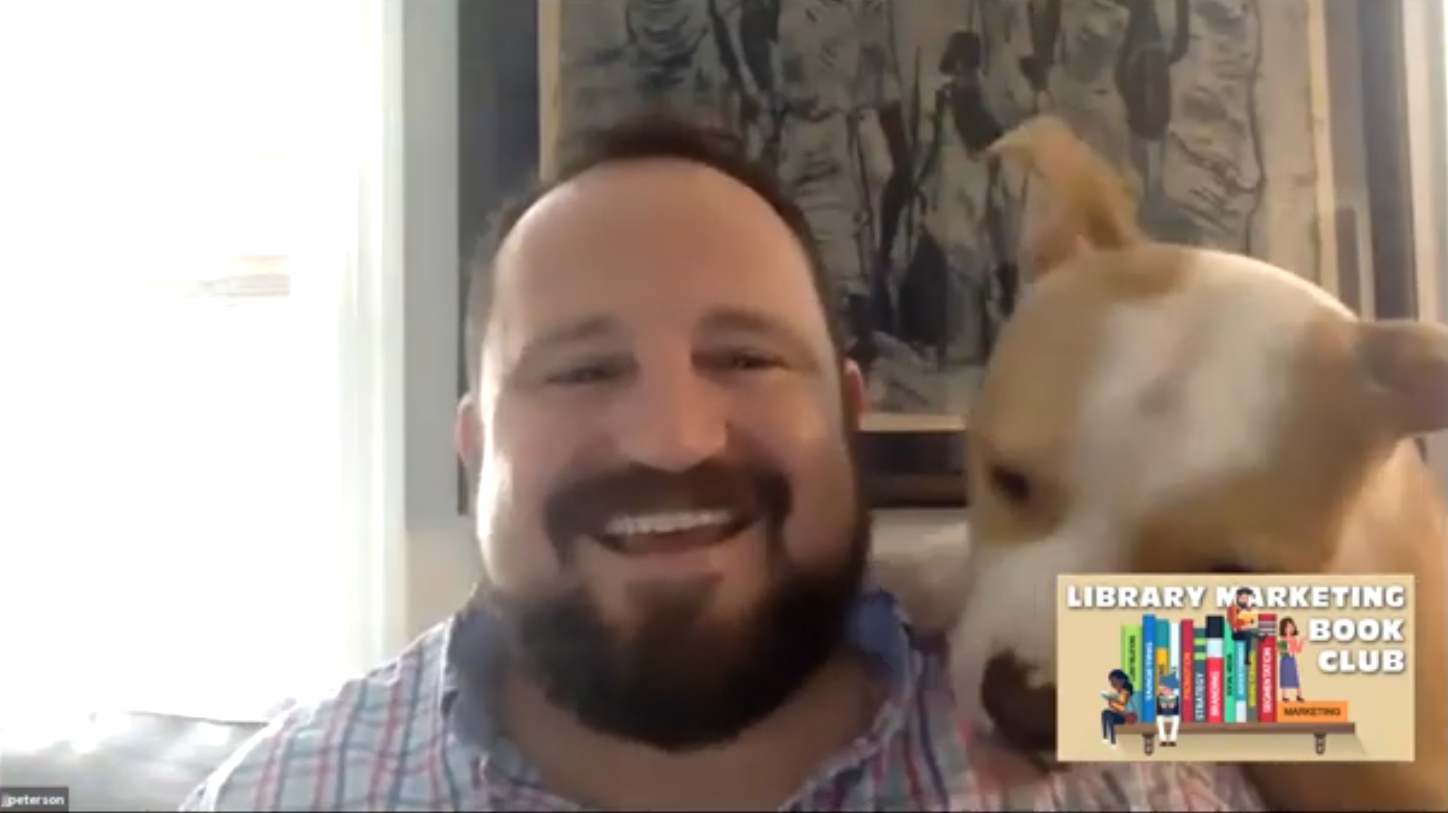 “Your customers are not curious about you; they are curious about how you can help them solve their problem.”
– Donald Miller and Dr. J. J. Peterson
Marketing Made Simple
librarymarketingbookclub.org
[Speaker Notes: J.J. first guest first meeting
Co-writer of Marketing Made Simple book
Customers want to know how you can help them]
Marketing should be easy
Character (hero)
Problem
Guide
Plan
Action
Avoid failure
Success
“Nearly every human being is looking for a guide (or guides) to help them win the day.”

— Donald Miller, Building a Story Brand
📚 librarymarketingbookclub.org
Marketing should be easy
People have problems
Show them you can be their guide
Sales funnel
“Your customers are not curious about you; they are curious about how you can help them solve their problem.”

— Donald Miller, Marketing Made Simple
📚 librarymarketingbookclub.org
[Speaker Notes: One-liner
Website
Lead-generating PDF
Email nurture campaign
Email sales campaign]
Sales Funnel
One-liner
Website
Lead-generating PDF
Email nurture campaign
Email sales campaign
“Your customers are not curious about you; they are curious about how you can help them solve their problem.”

— Donald Miller, Marketing Made Simple
📚 librarymarketingbookclub.org
One-liner
One liner
Problem
“Most parents get stressed when they think about taking their child to the Dentist.”
“Your customers are not curious about you; they are curious about how you can help them solve their problem.”

— Donald Miller, Marketing Made Simple
📚 librarymarketingbookclub.org
[Speaker Notes: If a story doesn’t have a problem it never gets started]
One-liner
One liner
Problem
“Most parents get stressed when they think about taking their child to the Dentist.”
Solution
“At Kid’s Teeth, our fun and welcoming office puts kids at ease.”
“Your customers are not curious about you; they are curious about how you can help them solve their problem.”

— Donald Miller, Marketing Made Simple
📚 librarymarketingbookclub.org
[Speaker Notes: If a story doesn’t have a problem it never gets started]
One-liner
One liner
Problem
“Most parents get stressed when they think about taking their child to the Dentist.”
Solution
“At Kid’s Teeth, our fun and welcoming office puts kids at ease.”
Result
“So kids aren’t afraid and their parents actually enjoy their dentist visit.”
“Your customers are not curious about you; they are curious about how you can help them solve their problem.”

— Donald Miller, Marketing Made Simple
📚 librarymarketingbookclub.org
[Speaker Notes: If a story doesn’t have a problem it never gets started]
You try
One liner
Problem
“Most parents get stressed when they think about taking their child to the Dentist.”
Solution
“At Kid’s Teeth, our fun and welcoming office puts kids at ease.”
Result
“So kids aren’t afraid and their parents actually enjoy their dentist visit.”
“Your customers are not curious about you; they are curious about how you can help them solve their problem.”

— Donald Miller, Marketing Made Simple
📚 librarymarketingbookclub.org
[Speaker Notes: If a story doesn’t have a problem it never gets started
This is the core of content marketing…]
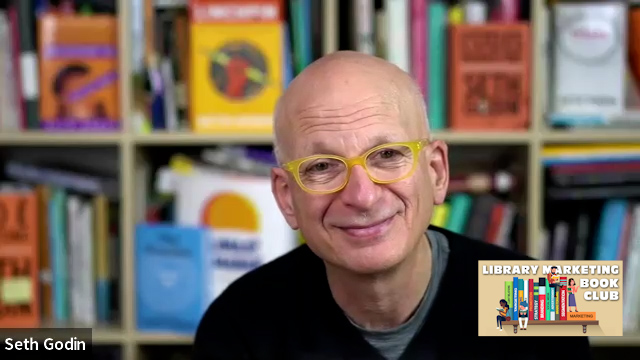 “Marketing is the generous act of helping others become who they seek to become. It involves creating honest stories—stories that resonate and spread.” 
– Seth Godin
This is Marketing
librarymarketingbookclub.org
Content Marketing
Not selfish
Not hype
Not pressure
“Marketing is the generous act of helping others become who they seek to become. It involves creating honest stories—stories that resonate and spread.” 

– Seth Godin, This is Marketing
📚 librarymarketingbookclub.org
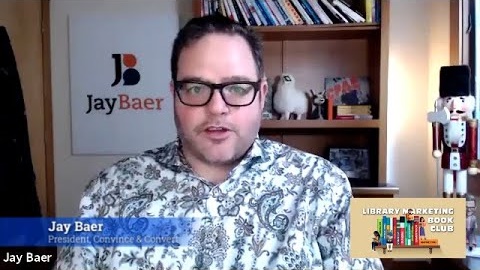 “What if instead of trying to be amazing you just focused on being useful? What if you decided to inform, rather than promote?” 
– Jay Baer,
Youtility
librarymarketingbookclub.org
Blogging and Web Content
Before: Journal that people subscribed to
Now: helpful, indexed information
Mugo website news
Other content: relevant and useful
“What if instead of trying to be amazing you just focused on being useful? What if you decided to inform, rather than promote?”
 
– Jay Baer,
Youtility
📚 librarymarketingbookclub.org
[Speaker Notes: Answer customer questions
Include keywords to attract people
Feature services you offer
Include book lists (if you can)
25,000 organic sessions/month]
News on Mugo Site
Post as often as you can
Answer your patrons’ questions
Book Club in a Bag
📚 librarymarketingbookclub.org
Call to action
Use booklists
People won’t do anything if you don’t call them to action
“I didn’t know the library did that” isn’t a win without action.
📚 librarymarketingbookclub.org
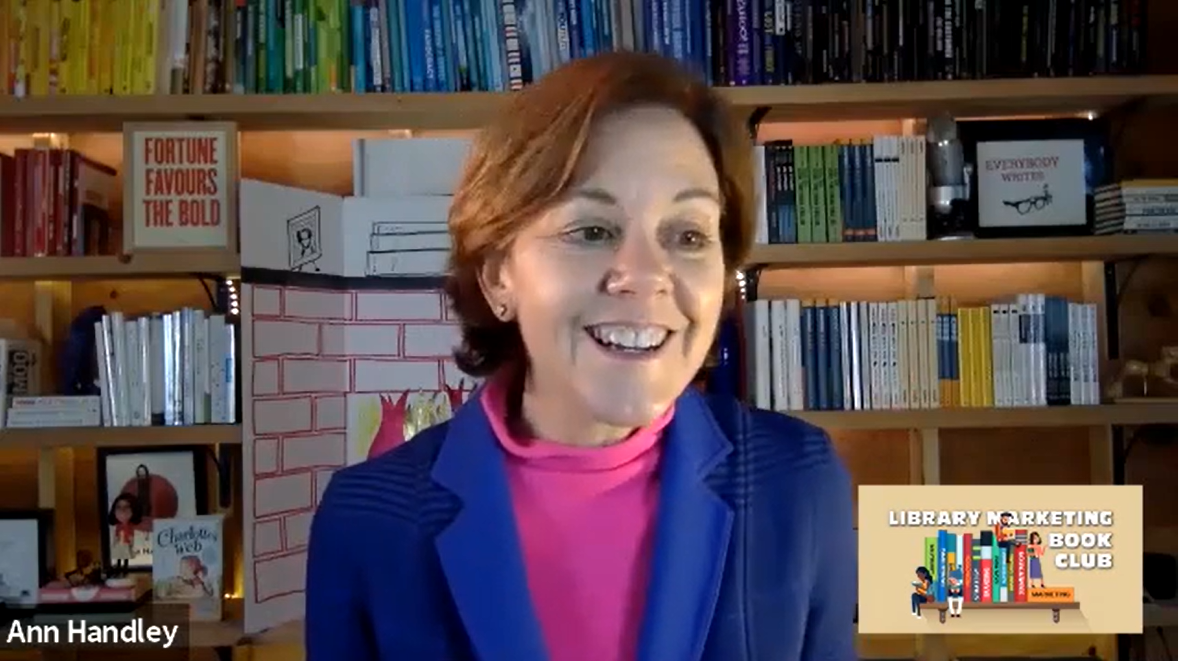 “If you’re not speaking to a specific audience, you’re speaking to no one.” 
– Ann Handley, Everybody Writes
librarymarketingbookclub.org
Email Marketing
Segmentation
Targeting
Customer is the hero
“If you’re not speaking to a specific audience, you’re speaking to no one.” 
– Ann Handley, Everybody Writes
📚 librarymarketingbookclub.org
Building email lists
What are your patrons interested in?
Solve their problems
📚 librarymarketingbookclub.org
Building email lists
What are your patrons interested in?
Solve their problems
📚 librarymarketingbookclub.org
Building email lists
500 new subscribers/month
13,000 total subscribers in 4 years
Open rates 40-50%
Email-only promotion
📚 librarymarketingbookclub.org
[Speaker Notes: Avg 500 subscribers/month, 13,000 subscribers since 2020
Monthly emails, periodic emails
Rarely have to do much more promotion than email for these programs]
📚 librarymarketingbookclub.org
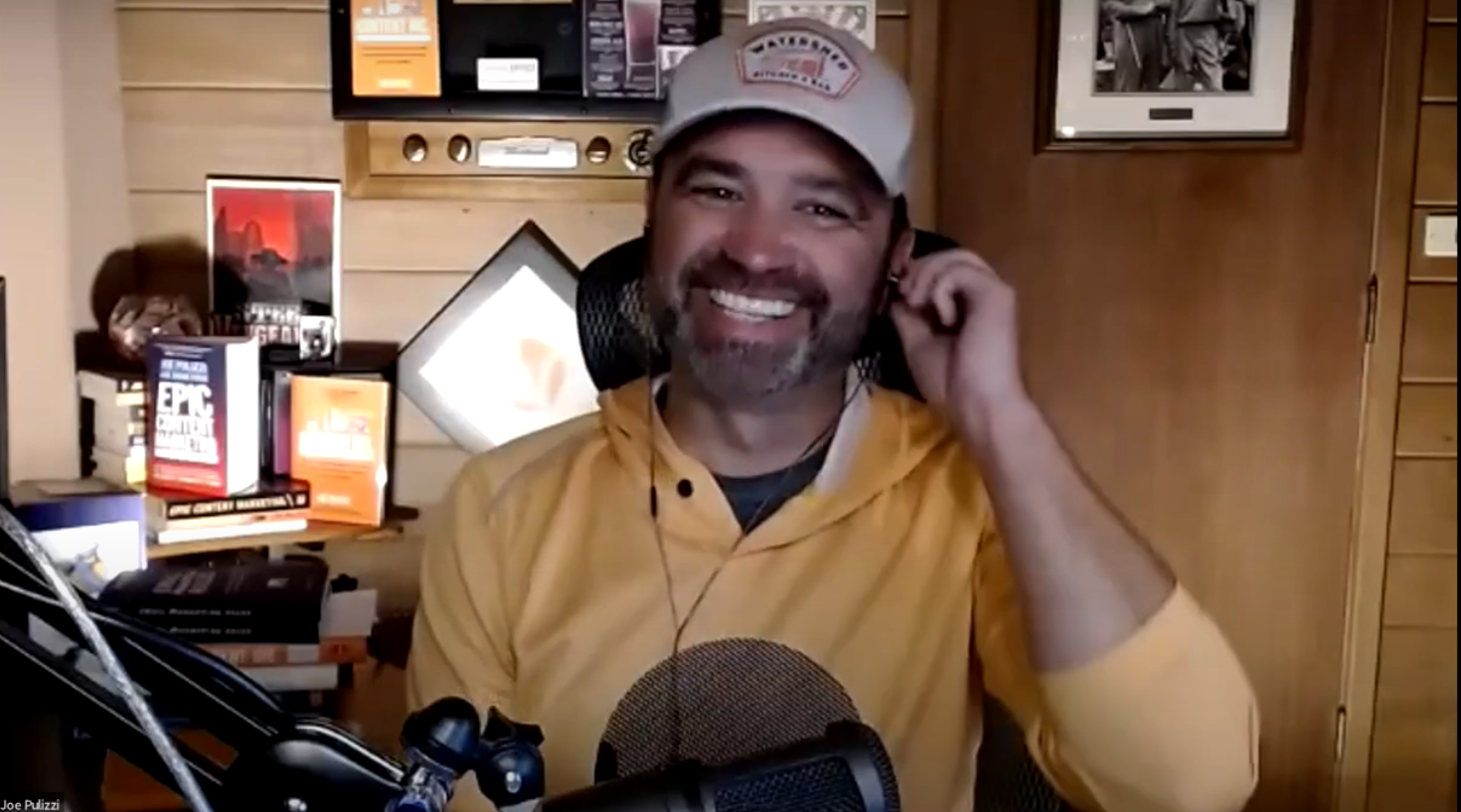 “Have you noticed how many fewer magazines and print newsletters you are getting in the mail these days?
– Joe Pulizzi,
Epic Content Marketing
librarymarketingbookclub.org
Print Mail
Postcards
2- or 3-card series
Re-engagement and action
“Have you noticed how many fewer magazines and print newsletters you are getting in the mail these days?”
– Joe Pulizzi,
Epic Content Marketing
📚 librarymarketingbookclub.org
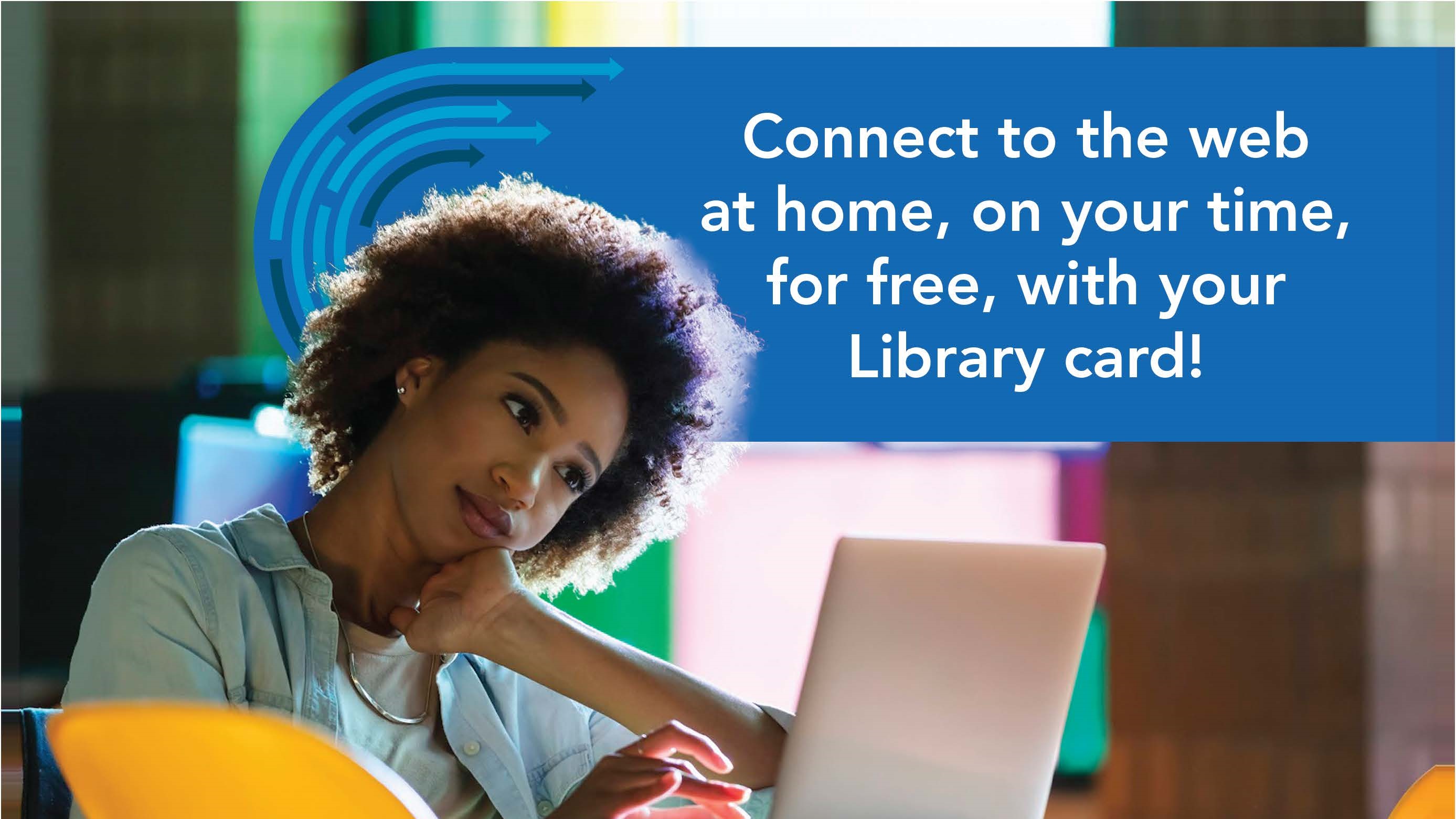 1,500 lower-income households
$4,500 ($1/piece x 3 cards)
70 users checked out equipment
More than 400 new cards
540 inactive users re-engaged
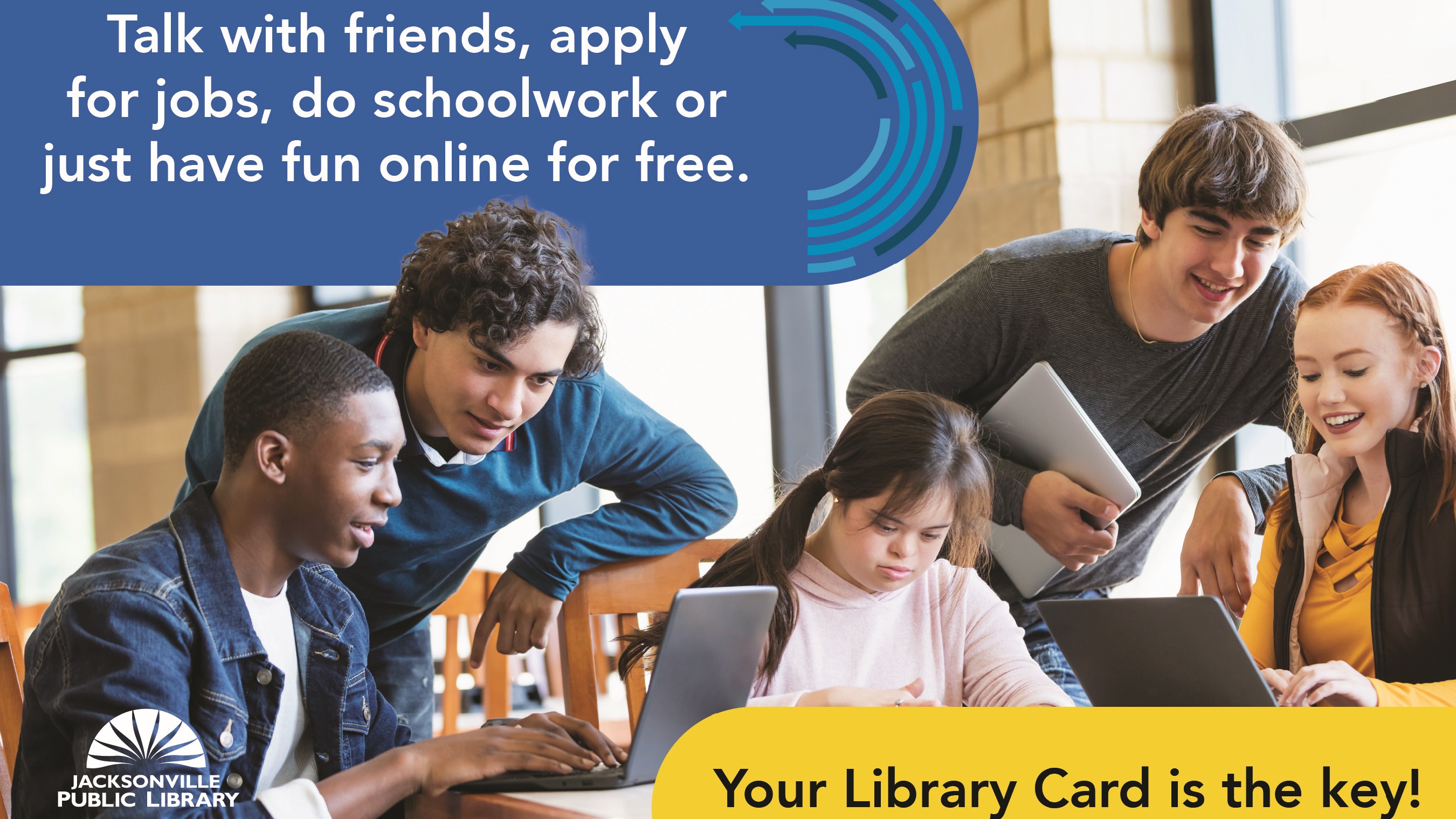 1,500 lower-income households
$4,500 ($1/piece x 3 cards)
70 users checked out equipment
More than 400 new cards
540 inactive users re-engaged
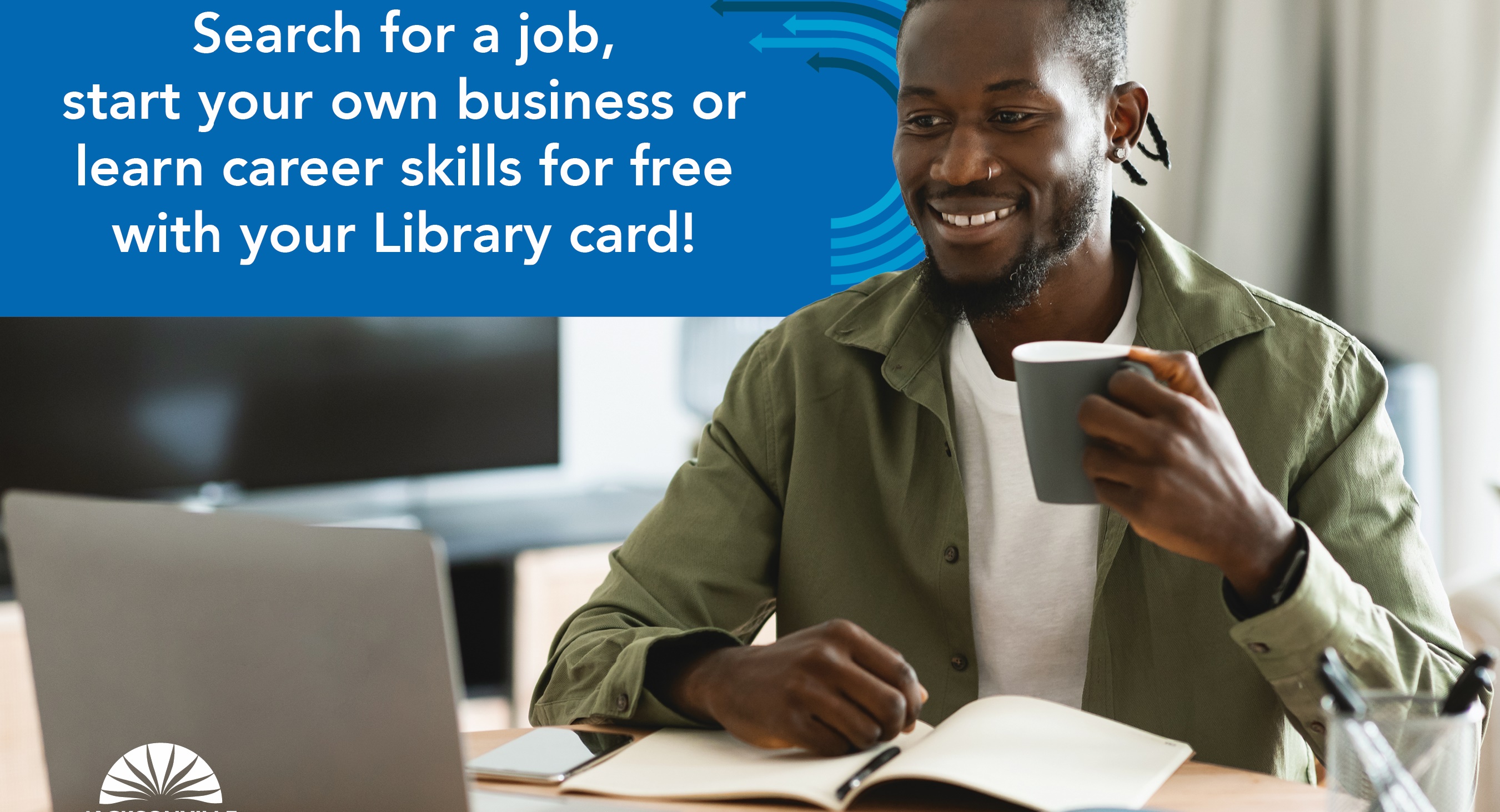 1,500 lower-income households
$4,500 ($1/piece x 3 cards)
70 users checked out equipment
More than 400 new cards
Almost 500 inactive users re-engaged
Plan
Call to action
Plan
Call to action
Plan
Call to action
Library marketing should be easy
Use your one-liner
Win on Google with news on your site
Build an email list (contact NoveList for setup help)
Consider print mail
📚 librarymarketingbookclub.org
Bonuses
Join the library marketing book club (it’s free!)
	www.librarymarketingbookclub.org 
Download the free Sales Funnel Plan 
	www.marketingmadesimple.com
📚 librarymarketingbookclub.org
Reading List
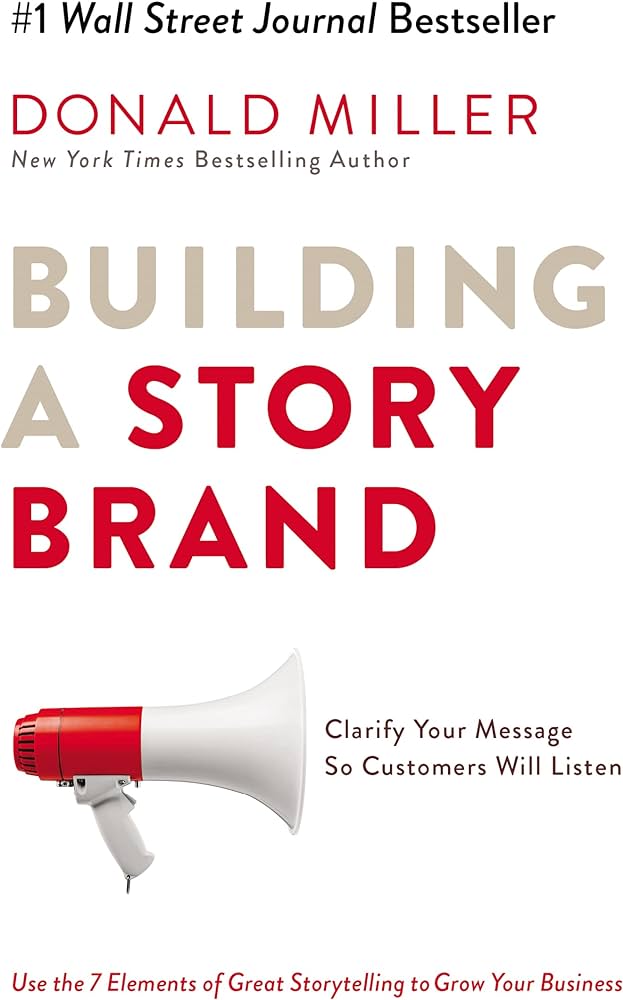 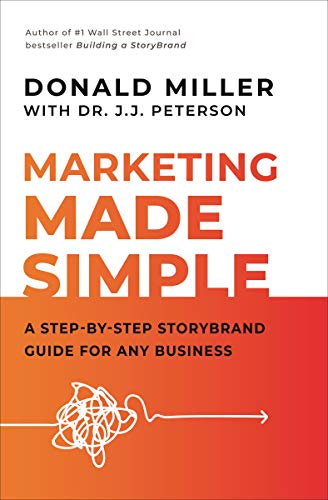 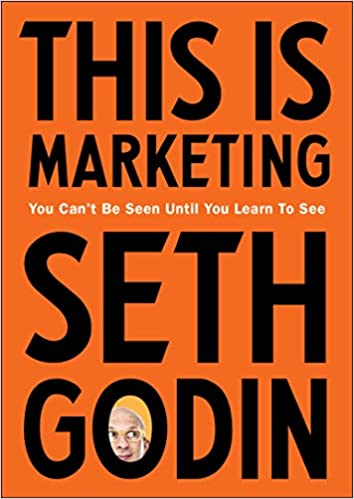 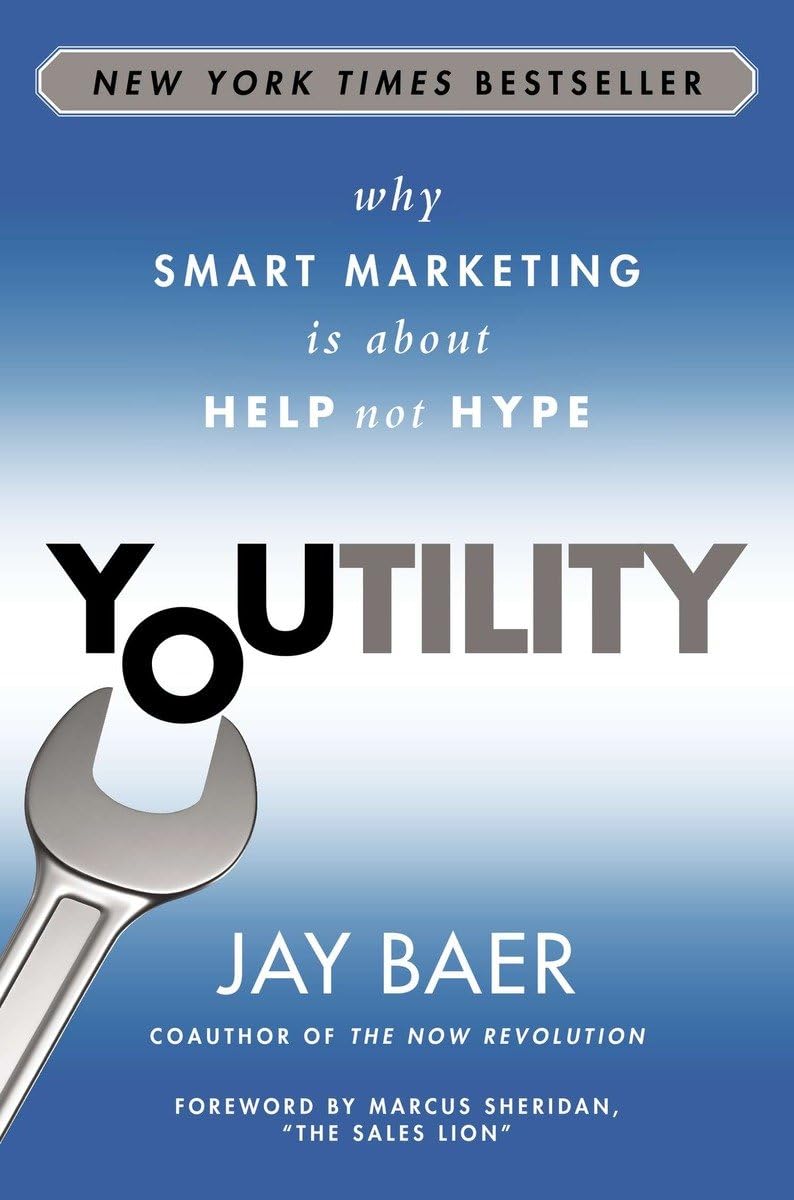 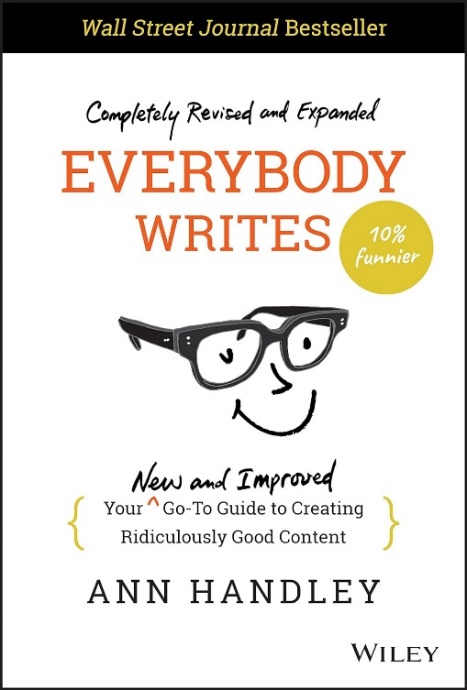 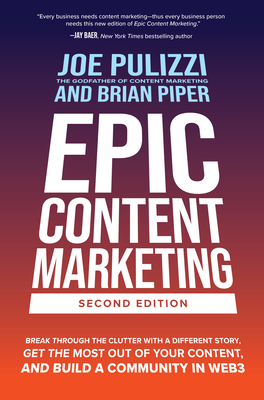 📚 librarymarketingbookclub.org
Thank you!!!
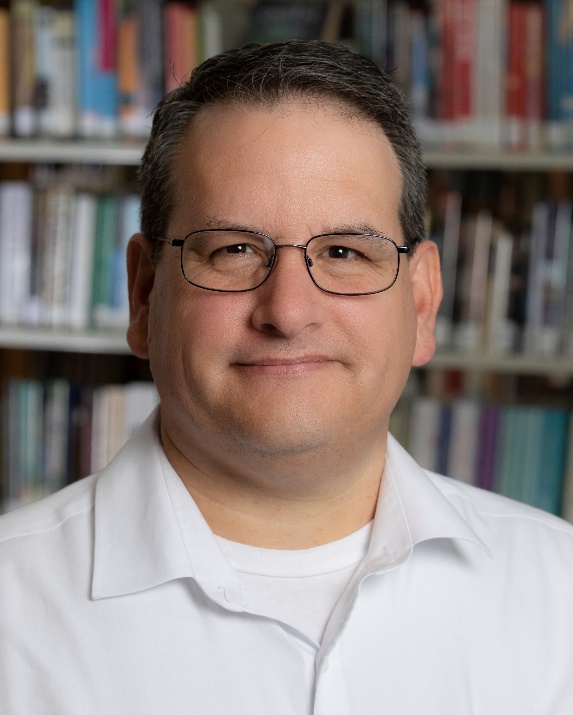 Chris Boivin

chris@librarymarketingbookclub.org

linkedin.com/in/chrisboivin 

1-904-338-2790
📚 librarymarketingbookclub.org